Latin
Oprør i Europa
[Speaker Notes: Indsæt følgende billeder på denne slide: 
De tre billeder, der skal være på denne slide er: 
forside fra Charlie Hebdo 12. januar 2015. Grøn baggrund, mand der holder et skilt med teksten “Je Suis Charlie”. 
håndskrevet note fra Kennedys tale i Berlin: https://en.wikipedia.org/wiki/File:JFK_Ich_bin_ein_Berliner_-_civis_Romanus_sum.png#filelinks
billede af Kennedy foran en række mikrofoner, mens hans holder talen i Berlin 1963

Eleverne får lov at reflektere over billederne. Hvad betyder je suis Charlie? Hvilken sammenhæng hører til billederne?]
Civis Romanus sum
I DAG:
Forhistorien og årsagen til, at Kennedy sagde “Ich bin ein Berliner”, og at folk, der støttede Charlie Hebdo sagde “Je suis Charlie”. 
Det kommer nemlig fra latin, fra udtrykket “civis Romanus sum”.
Civis, civitas og libertas
Du har slået disse tre ord på latinskordbog.dk. Hvad betyder de?
Civis
Civitas
Libertas
Minder de om ord på dansk eller andre moderne fremmedsprog?
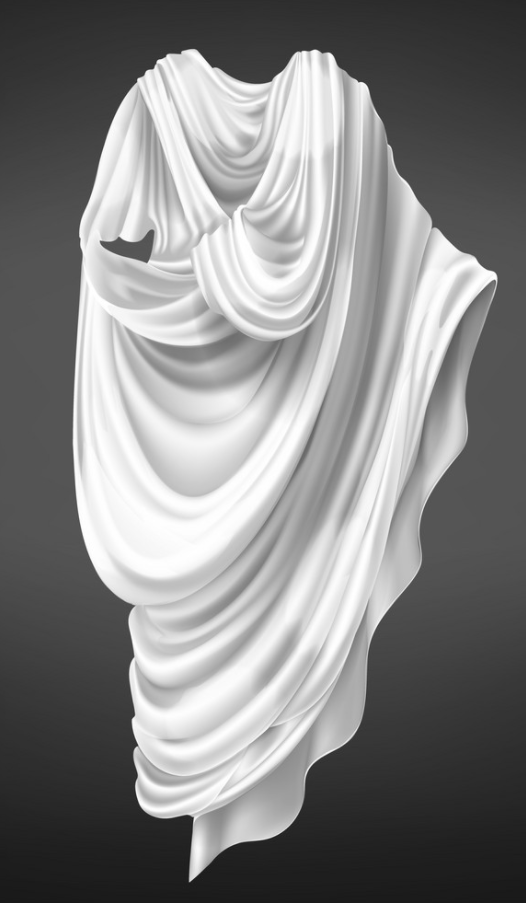 Civis Romanus og civitas og libertas
En romersk borgers rettigheder:
Stemmeret
Ret til at stille op til politiske embeder
Krav på en retssag i Rom, hvis man blev anklaget for noget
Det var for romerne indbegrebet af den libertas, som borgerne havde, men slaverne ikke havde. 
Togaen som klædedragt viser, at bæreren er romersk borger.
[Speaker Notes: Husk at omtale slaver som modsætning til borgerne]
Opgave 1: Pararbejde - gruppen deles i to dele
Du får en historie, som er forskellig fra den, din makker læser, men I skal kende begge historier. De to historier hører sammen som en del 1 og del 2. Når I har læst historierne, skal I opnå viden om den anden historie ved at stille spørgsmål til hinanden. 
Begge læser hver sin historie
Elev 2 stiller elev 1 spørgsmål om historien (spørgsmålene er på arbejdsarket). 
Elev 2 opsummerer historien ud fra svarene på spørgsmålene. 
Derefter bytter I, så elev 1 stiller spørgsmål og opsummerer historien.
Opgave 2: Gruppediskussion
I skal arbejde sammen i gruppen. 
På hvilken måde er der tale om oprør i historien her?
Er der nogen i nyere tid, du kan sammenligne Gavius med?Er der nogen i nyere tid, du kan sammenligne Verres med? Er der nogen fra nyere tid, du kan sammenligne Cicero med?
Er civitas og libertas centrale elementer i de oprør, I er kommet frem til i spørgsmål to? Forklar!
Opgave 3: Opsamling på gruppediskussion
[Speaker Notes: Kan evt. gøres således: 
gruppe 1: Hvad har I talt om i forhold til spørgsmål 1?Gruppe 2: Hvad har I talt om i forhold til Gavius?Gruppe 3: Verres
Gruppe 4: Cicero 
Gruppe 5 og resterende grupper: spørgsmål 3]
Civis Romanus sum i eftertiden
Cicero og Gavius skabte historie, en tradition: 
Kennedy og andre fulgte efter...
[Speaker Notes: På denne slides indsættes de samme billeder som er brugt på slide 2]
Kennedy
I 1963 stod den amerikanske præsident i Berlin og sagde: Two thousand years ago the proudest boast was "civis Romanus sum." Today, in the world of freedom, the proudest boast is "Ich bin ein Berliner"                          og All free men, wherever they may live, are citizens of Berlin, and, therefore, as a free man, I take pride in the words ‘Ich bin ein Berliner’.
Berlin og verden var delt mellem Øst og Vest, mellem Sovjet og USA. Kennedy gjorde det til et spørgsmål om frihed og rettigheder - begge dele noget, berlinerne i Øst netop ikke havde (set med vestens øjne).
Je suis Charlie
I 2015 blev det franske satireblad Charlie Hebdo ramt af et attentat. To islamistiske terrorister bevæbnet med automatvåben angreb bladets kontor. De dræbte 13 og sårede 11 mennesker. Charlie Hebdo blev angrebet, fordi de meget satirisk havde kritiseret forskellige magthavere og forskellige religioner, bl.a. islam. 
Efter angrebet spredte #JeSuisCharlie sig og blev et udtryk for det at støtte op om ytringsfrihed og retten til at være ytre sig kritisk.
Opgave 4: Lav en taleboble
Ligesom Publius Gavius, Kennedy og #JeSuisCharlie skal I gøre opmærksom på og vise sympati med nogen, hvis rettigheder bliver undertrykt. 
Det kan være stort eller småt, og det kan være i Danmark eller i Europa. 
Kig på liste over latinske gloser og lad jer inspirere til et slagord. 
Når I har fundet jeres sag og formuleret jeres slagord, skal I skrive slagordet på en taleboble og sætte det på jeres Europakort.
[Speaker Notes: Husk at printe talebobler, som eleverne kan skrive på.]